‘Must Have’ Management Stack Using Industry Standards
Steve Rokov
Director, Marketing
OEM Division
Avocent Corp. – Booth #306
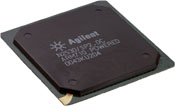 Layer 1:  Start ‘Inside’ The Box Remote presence modular building blocks
Hardware instrumentation, power control and health monitoring:  IPMI
Full OS/application and BIOS/OS access:  KVM
Remote Virtual Media for remote USB storage:  vMedia
Scriptable command line to management features:  SMASH
Interoperability access / transport:  WS-Management
Analog / Digital KVM
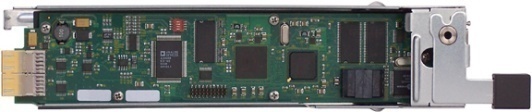 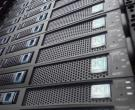 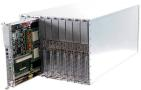 Service Processor
Firmware i.e.,
Integrated Remote Presence
Rack Servers
Towers
Blade Servers
Telecom Chassis
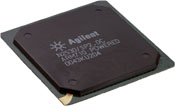 Layers 2 & 3:   Extend ‘Up The Stack’ Add appliances / consoles
Support Advanced Services:  Translation between layers, standards-based  interfaces (SMASH CLP/ WS-MAN), local discovery, staged updates , alert correlation, multicasting …
Enterprise Manager
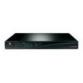 Systems Management
Software i.e.,
LANDesk
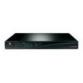 Analog / Digital KVM
Rack Manager i.e. MergePoint
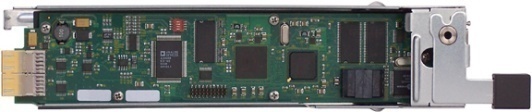 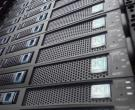 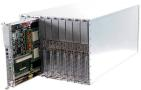 Service Processor
Firmware i.e.,
Integrated Remote Presence
Rack Servers
Towers
Blade Servers
Telecom Chassis
NETWORK
DMTF DASH ManagementLower TCO for Desktop and Mobile Clients
DASH - 
Managed
Desktop
Avocent
AMD
Mgmt Console
Web Services based management protocol at DMTF
Promotes interoperability between management tools and managed resources
Vendors already adding WS-Management support
-> show /system1
/system1
	cpu0
	cpu1
	log1
	temp3
-> cd temp3
CDT is now /system1/temp3
-> show temp3 -all
Chassis temperature is 30 degrees C
CLP
CLP User
Programmatic 
Access /
Application
Send SMASH Commands
Receive SMASH Responses
Session (e.g.,  Telnet, SSH ……..  WS-MAN)
MAP
CLP
Service /  Access 
Point
Programmatic
Protocol
Service /  Access 
Point
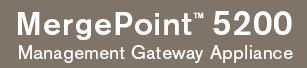 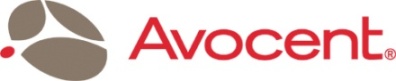 Management Service
Core
Translate SMASH to native server commands and functions
Managed Element
 Access Method
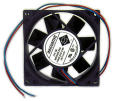 …
ME
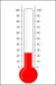 ME
SUN, HP, IBM
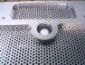 Managed
Element (ME)
Managed
Element (ME)
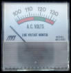 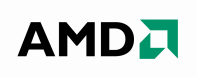 DMTF SMASHDirect or Gateway
Managing Supervisor
CLP
ManageabilityAccessPoint (MAP)
MAP
ManagedSystem
ME
Differentiate!
For Silicon and Design Manufacturers
Outsource standards development to experts
For Hardware Vendors and Integrators
Design your solutions around a 3-layer stack for ‘Intelligent’ IT Management
Start with modular building blocks and add rack level appliances
For ISVs in Management Markets
Consider using rack appliances to broaden reach, increase security, consolidate management
All - Support WS-MAN, SMASH and DASH!